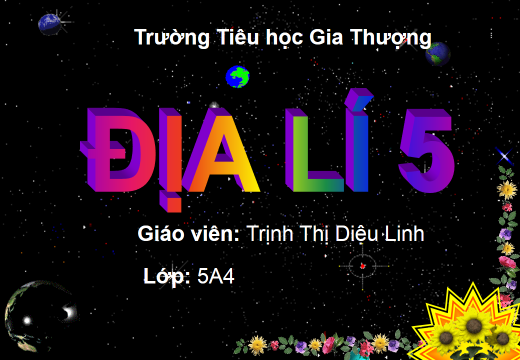 ĐỊA LÍ
Trở về
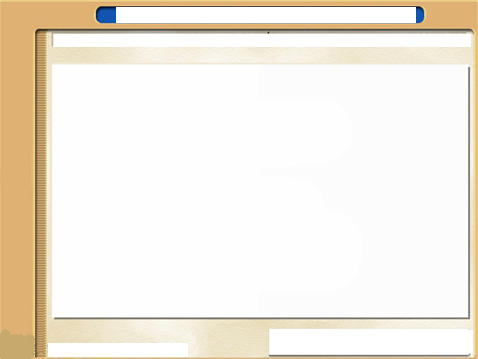 ĐỊA LÍ
Kiểm tra bài cũ :
Câu 1 : Chỉ trên lược đồ vị trí địa lí của châu Mĩ ?
Câu 2 : Châu Mĩ có những đới khí hậu nào ?
Trả lời : Châu Mĩ trải dài trên nhiều đới khí hậu : Ôn đới, 
hàn đới, nhiệt đới .
Câu 1
Ha C1
Câu 2
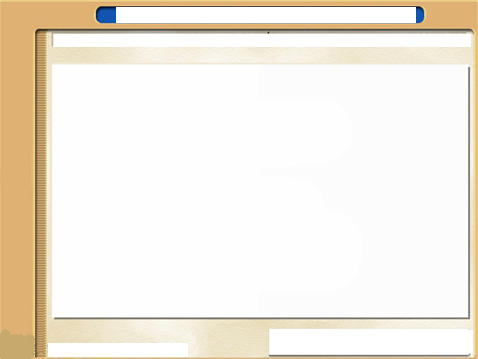 Diện tích (triệu km2)
Dân số năm 2004(triệu người)
Châu lục
Châu Á
44
3875
Châu Mĩ
42
876
Châu Phi
30
884
Châu Âu
10
728
Châu Đại Dương
9
33
Châu Nam Cực
14
BẢNG SỐ LIỆU VỀ DIỆN TÍCH VÀ DÂN SỐ CÁC CHÂU  LỤC
ĐỊA LÍ
Bài 26 : Châu Mĩ ( Tiếp theo )
3. Dân cư châu Mĩ .
Năm 2004 số dân châu Mĩ là 876 triệu người, đứng thứ ba về số dân 
trong các châu lục trên thế giới .
876
PHIẾU THẢO LUẬN
Dựa vào phần thông tin trong sách giáo khoa trang 124 và bảng số
 liệu dưới đây rồi trả lời câu hỏi sau:
Câu 1: Nêu các thành phần dân cư châu Mĩ?
…………………………………………………………………………
………………………...
Câu 2: Vì sao dân cư châu Mĩ lại có nhiều thành phần dân cư, nhiều màu da
 khác nhau?
……………………………………………………………………..
Câu 3: Người dân châu Mĩ sinh sống chủ yếu ở những vùng nào?
……………………………………………………………………..
Dân cư châu Mĩ có nhiều thành phần và màu da khác nhau: người Anh -điêng , người gốc Âu – da trắng, người gốc Phi- da đen, người gốc Á- da vàng
Do người dân chủ yếu là người nhập cư từ các thế kỉ trước
Người dân châu Mĩ sống tập trung ở miền ven biển và  miền Đông
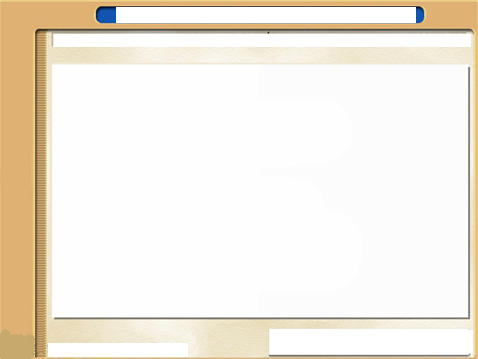 ĐỊA LÍ
Bài 26 : Châu Mĩ ( Tiếp theo )
Chủng tộc Môn-gô-lô-ít cổ
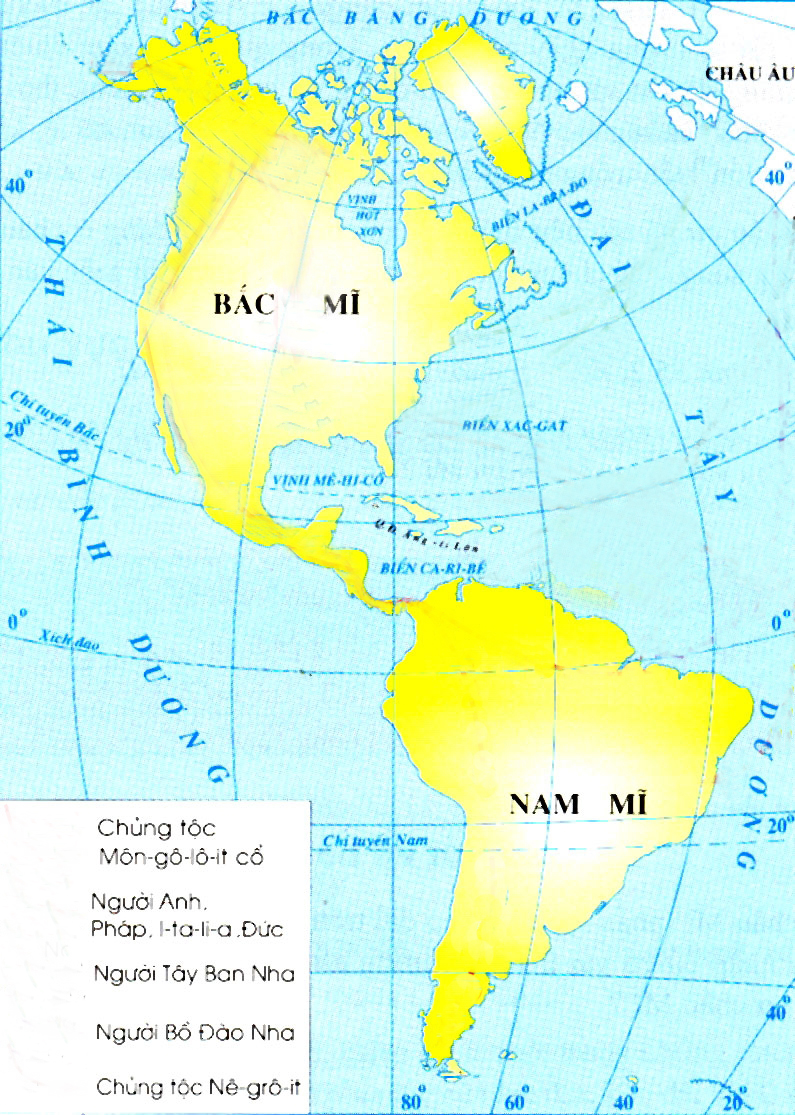 Người Anh, I-ta-li-a, Pháp, Đức
Người Tây Ban Nha
Người Bồ Đào Nha
Chủng tộc Nê-grô-it
Anh- điêng
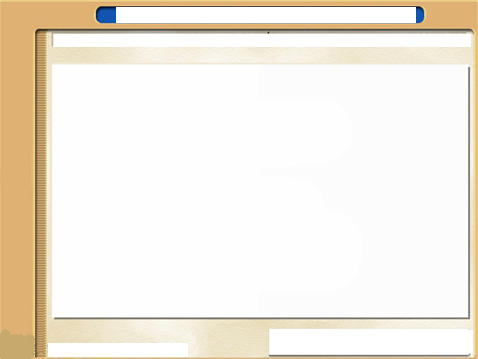 ĐỊA LÍ
Bài 26 : Châu Mĩ ( Tiếp theo )
3. Dân cư châu Mĩ .
Năm 2004 số dân châu Mĩ là 876 triệu người, đứng thứ ba về số dân 
trong các châu lục trên thế giới .
Thành phần dân cư châu mĩ rất đa dạng và phức tạp vì họ chủ yếu là 
người nhập cư từ các châu lục khác đến .
4. Hoạt động kinh tế .
Bắc Mĩ có nền kinh tế phát triển, các ngành công, nông nghiệp hiện đại
Trung và Nam Mĩ có nền kinh tế đang phát triển, chủ yếu là sản xuất 
nông phẩm nhiệt đới và công nghiệp khai khoáng.
5. Hoa Kì .
Hoa kì nằm ở Bắc Mĩ có nền kinh tế phát triển nhất thế giới . Hoa Kì 
nổi tiếng về sản xuất điện, máy móc, thiết bị với công nghệ cao và nông
 phẩm như lúa mì, thịt,rau.
ảnh kinh tế
ảnh KT CM
Vị trí ĐL HK
¶nh KT HK
Ghi nhớ
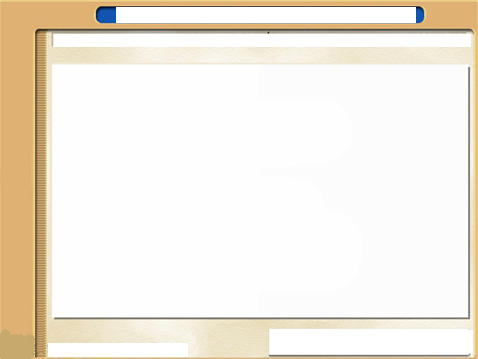 ¶nh người Anh - điêng
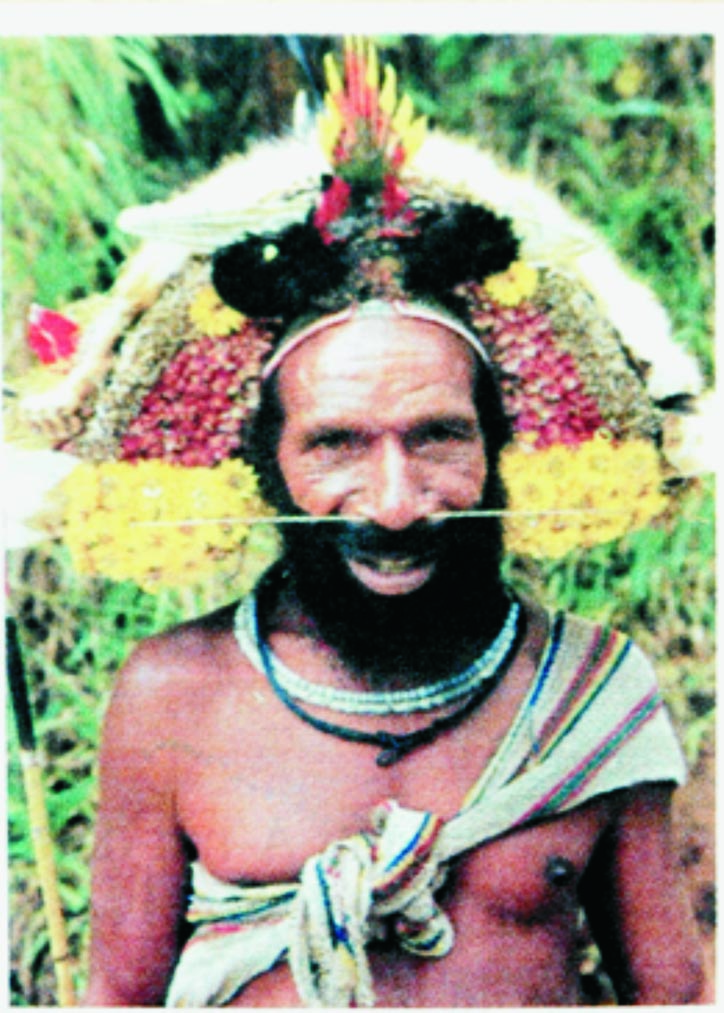 Trở về
MỘT SỐ HOẠT ĐỘNG KINH TẾ CỦA CHÂU MĨ
BẮC MĨ
NAM MĨ
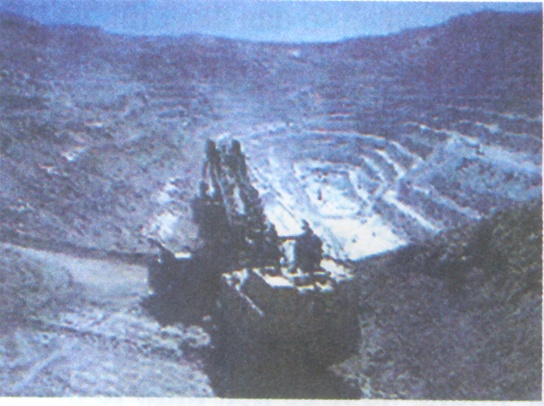 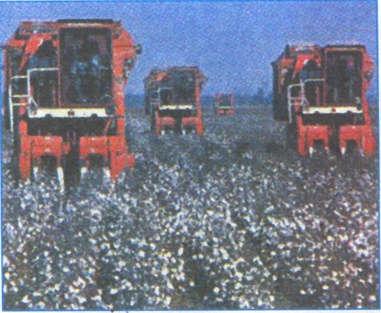 Thu hoạch bông
Khai thác bạc
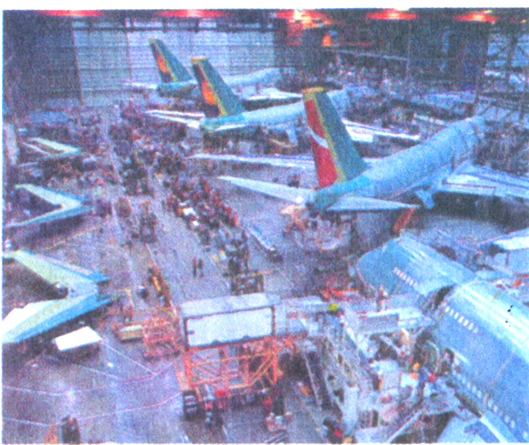 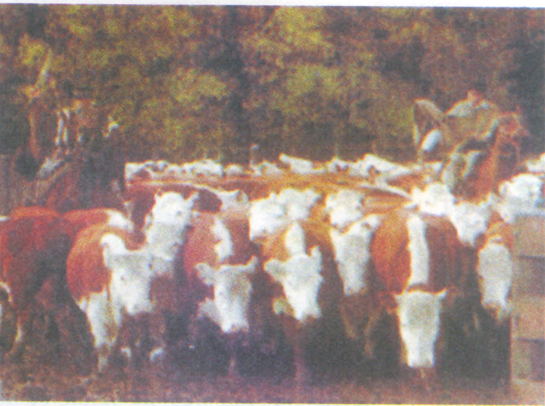 Chăn nuôi bò
Lắp ráp máy bay Bô - ing
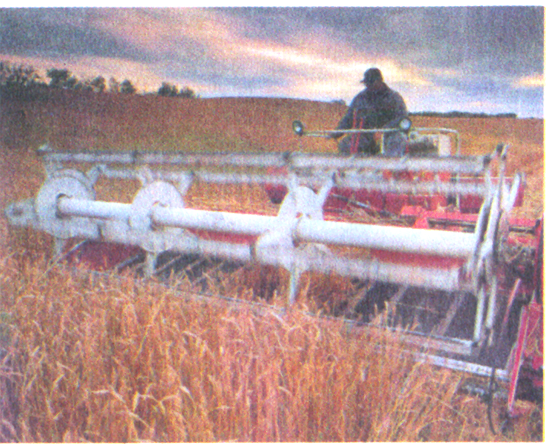 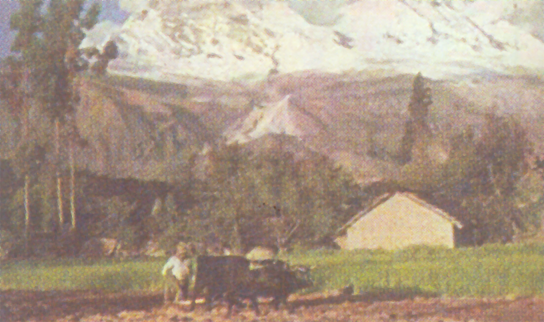 Trồng lúa mì ở Pê-ru
Thu hoạch lúa mì
Trở về
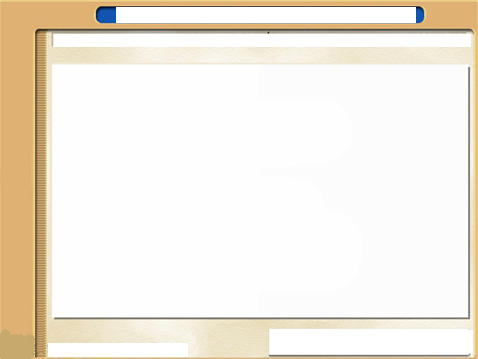 Một số hình ảnh hoạt động kinh tế Hoa Kì
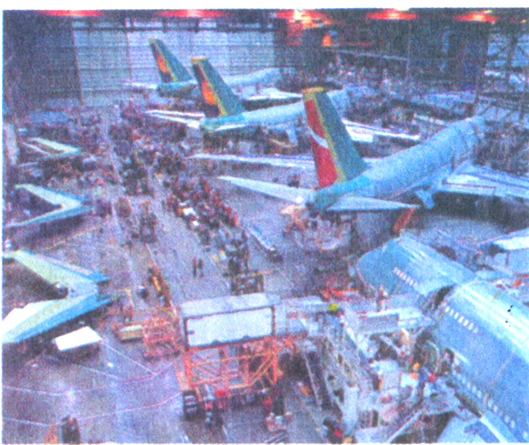 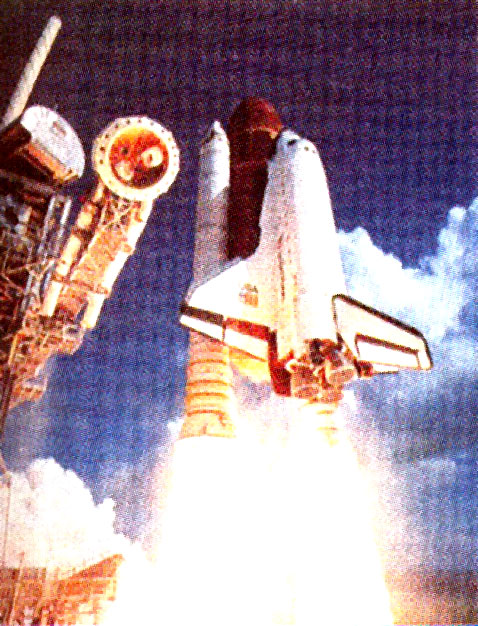 Tàu con thoi Cha-len-giơ
Xưởng lắp ráp máy bay Bô-ing
Trở về
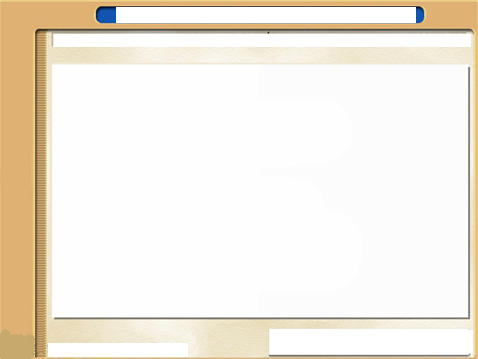 Hình ảnh nhà Quốc hội ở thủ đô Oa-sing-tơn (Hoa Kì)
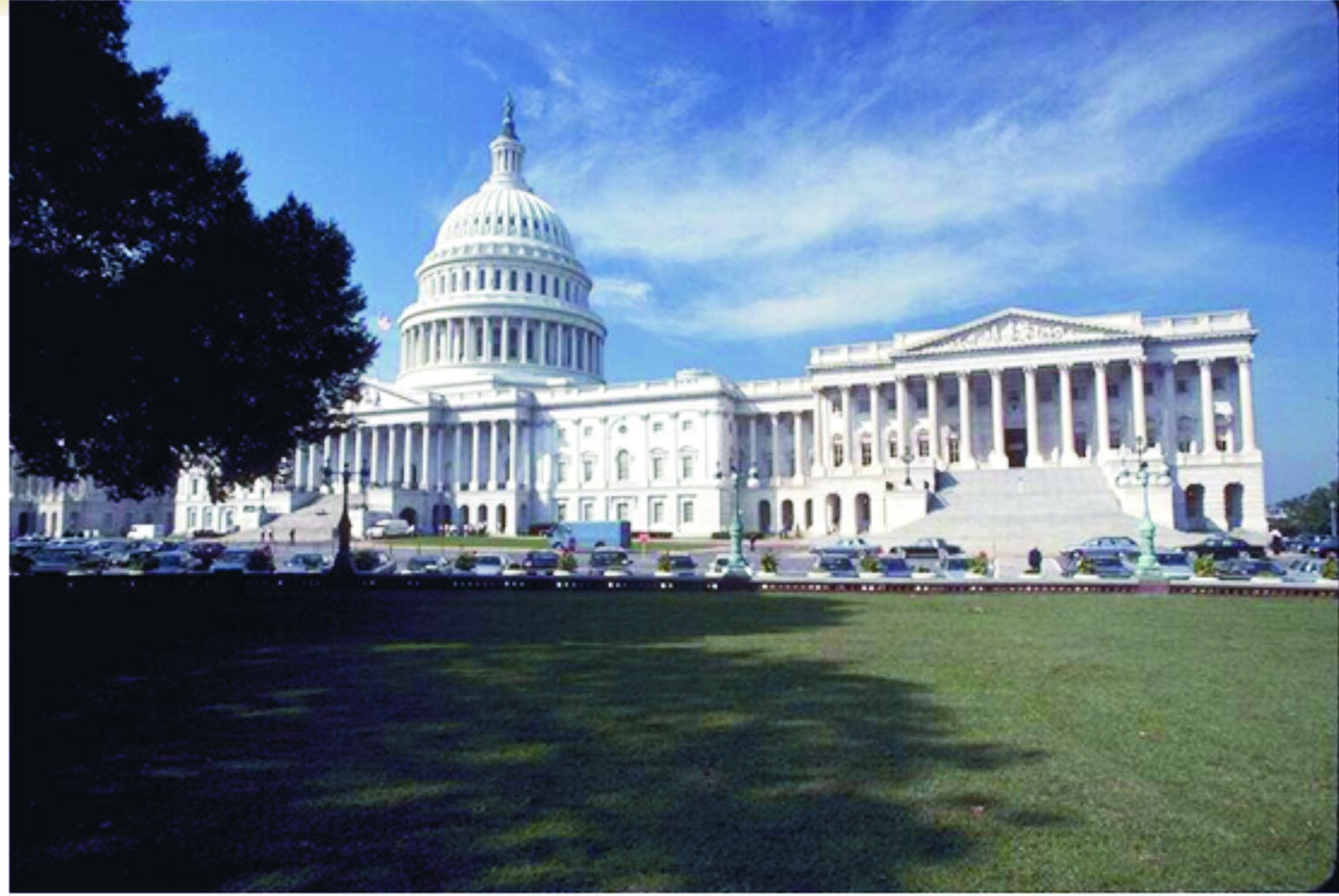 Trở về
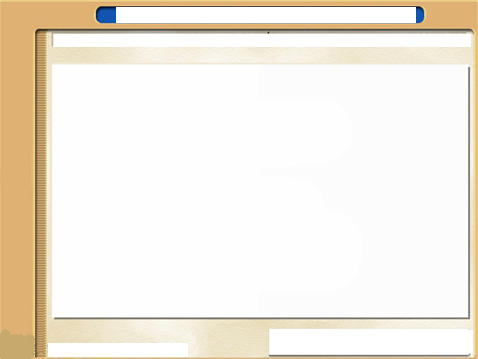 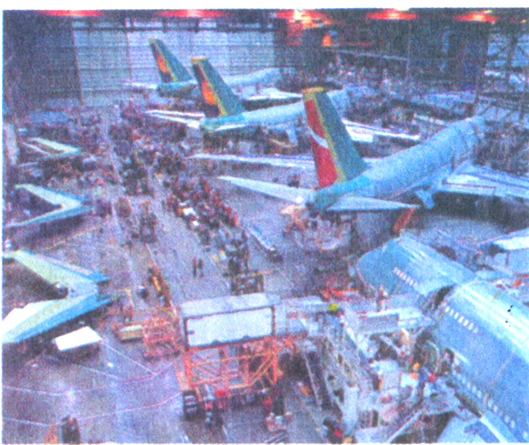 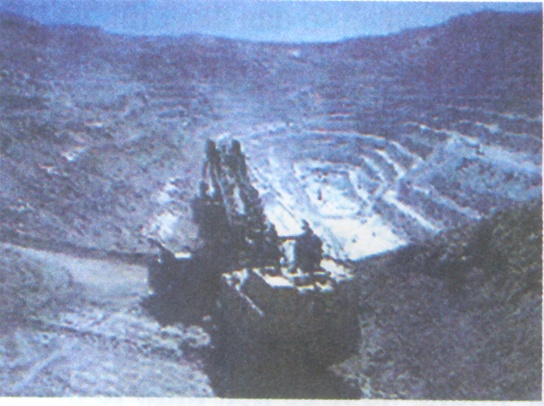 Lắp ráp máy bay Bô - ing
Khai thác bạc
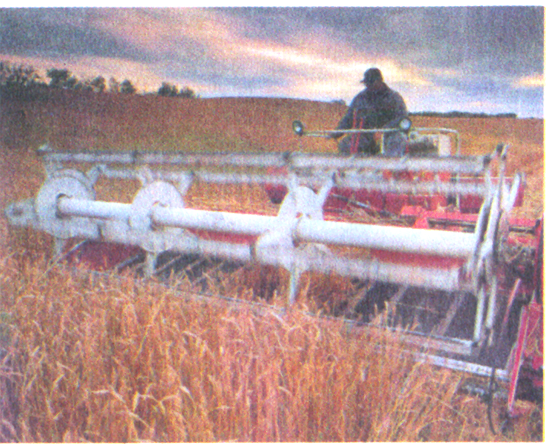 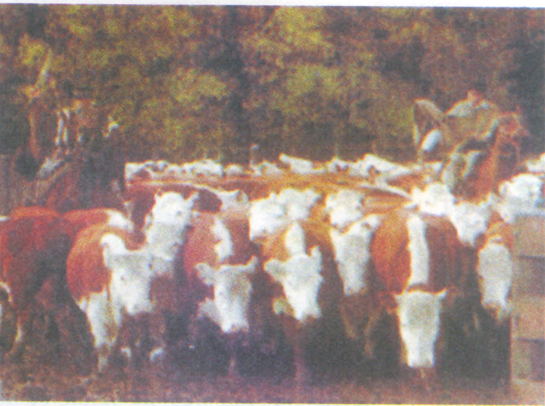 Thu hoạch lúa mì
Chăn nuôi bò
Một số hình ảnh hoạt động kinh tế Châu Mĩ
Trở về
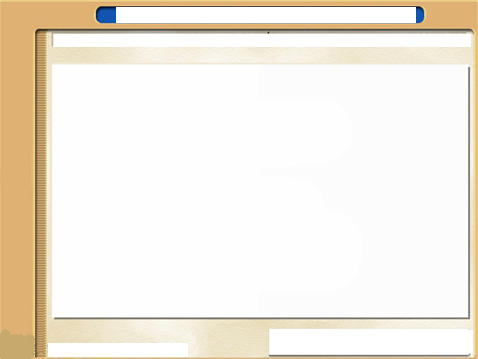 ĐỊA LÍ
Bài 26 : Châu Mĩ ( Tiếp theo )
PHIẾU HỌC TẬP
So sánh nền kinh tế Bắc Mĩ  với Trung và Nam Mĩ ?
Quy mô sản xuất lớn.Sản phẩm
 chủ yếu : lúa mì, bông, lợn, bò,
 sữa, cam….
Chuyên sản xuất chuối, 
cà phê, mía, bông, chăn 
nuôi bò, cừu…
Nhiều ngành công nghiệp kĩ 
thuật cao như: điện tử, hàng 
không vũ trụ
Chủ yếu là công nghiệp 
khai  thác khoáng sản 
để xuất khẩu.
Trở về
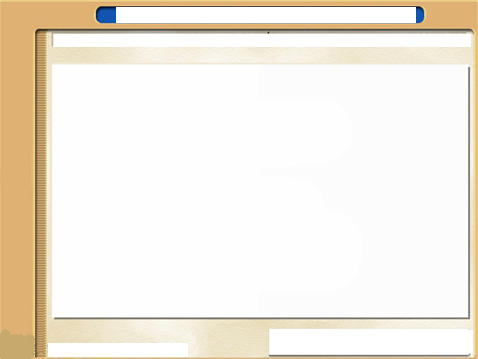 ĐỊA LÍ
Bài 26 : Châu Mĩ ( Tiếp theo )
3. Dân cư châu Mĩ .
4. Hoạt động kinh tế .
5. Hoa Kì .
GHI NHỚ
Phần lớn dân cư châu Mĩ là người nhập cư . Bác Mĩ có
nền nông nghiệp tiên tiến, công nghiệp hiện đại . Trung
và Nam Mĩ chủ yếu sản xuất nông sản và khai thác 
khoáng sản để xuất khẩu . Hoa Kì là một trong những 
nước có nền kinh tế phát triển nhất thế giới .
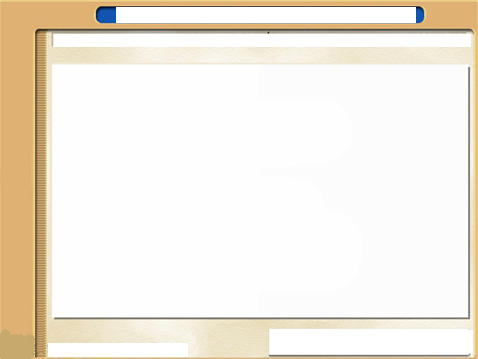 ĐỊA LÍ
Bài 26 : Châu Mĩ ( Tiếp theo )
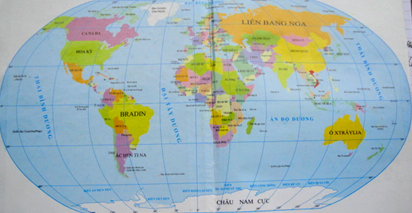 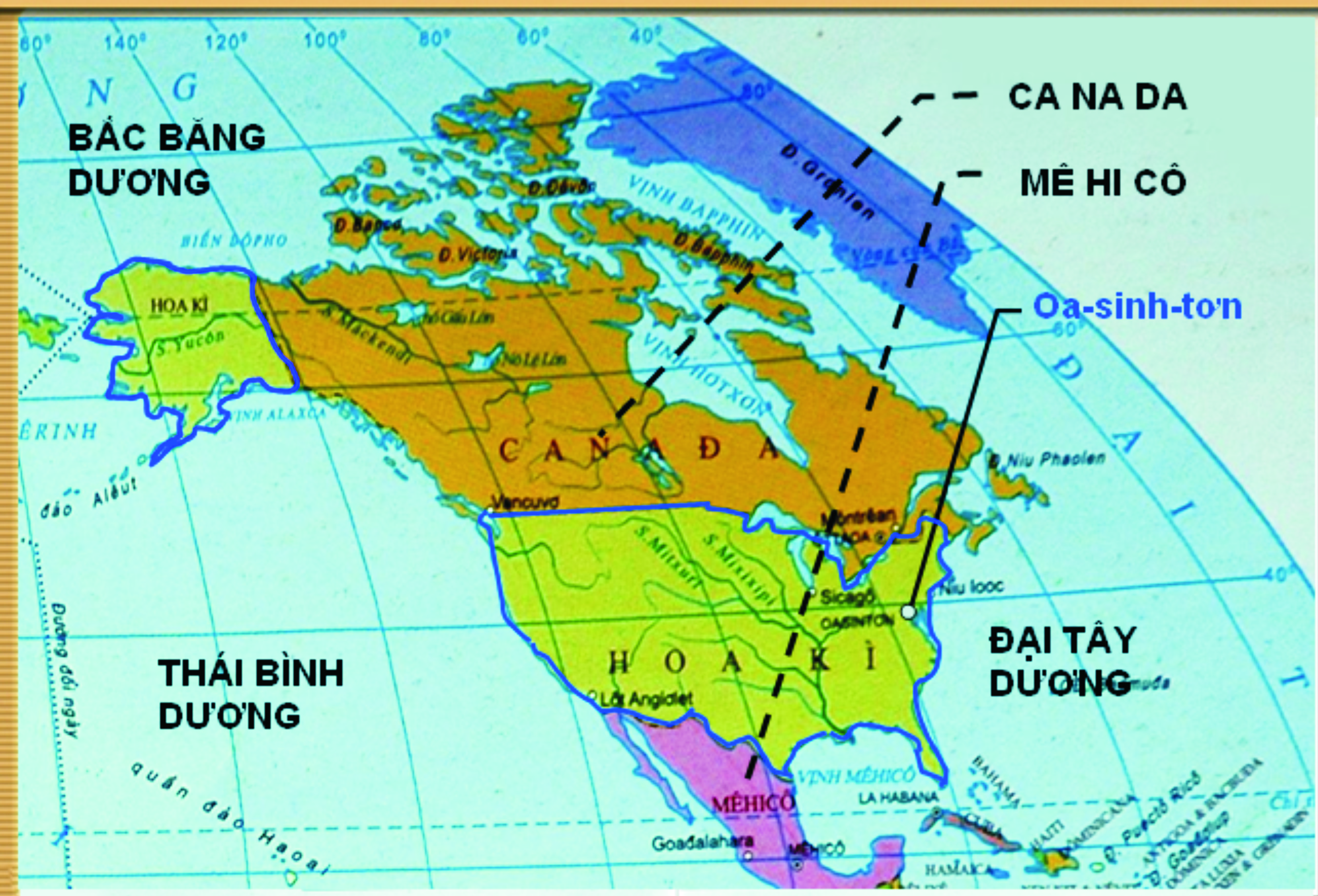 Trở về